Training vision in the Hungarian HPC National Competence Center
Szani Ferenc
professional manager for HPC  trainings
    szani.ferenc@kifu.gov.hu
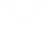 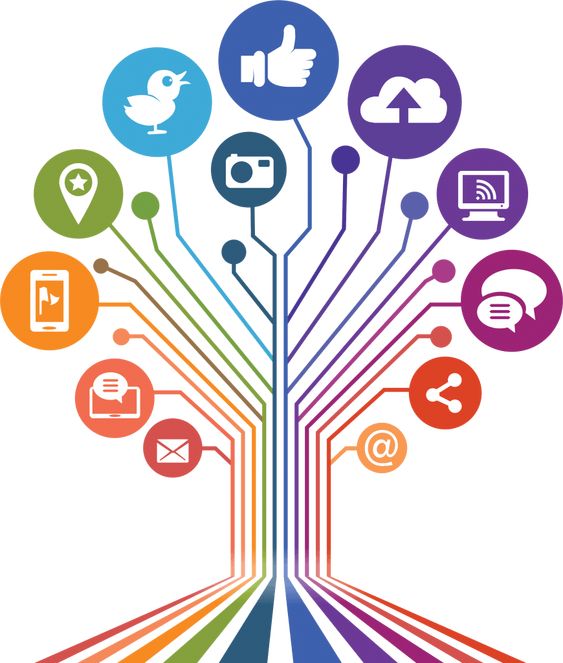 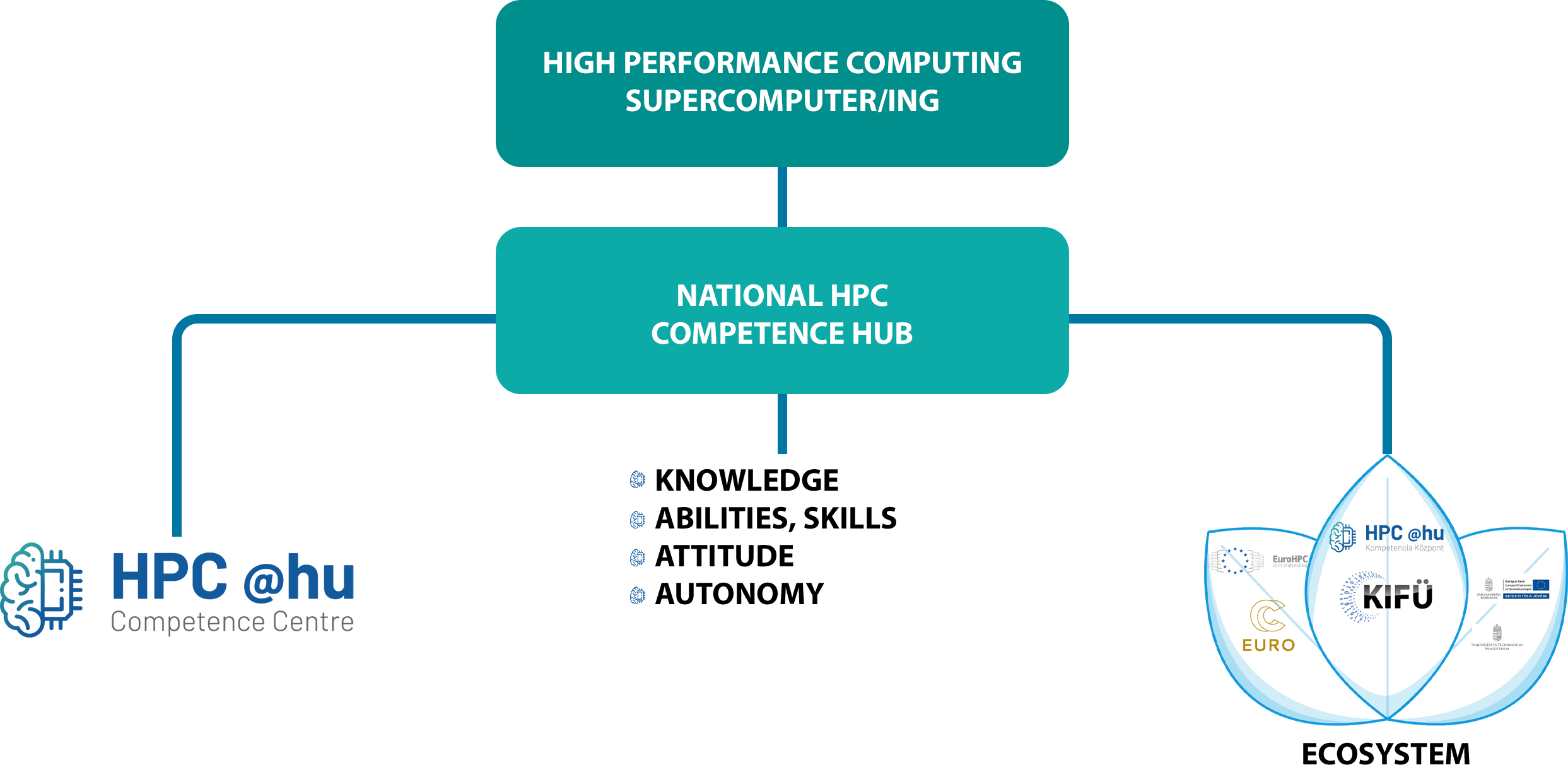 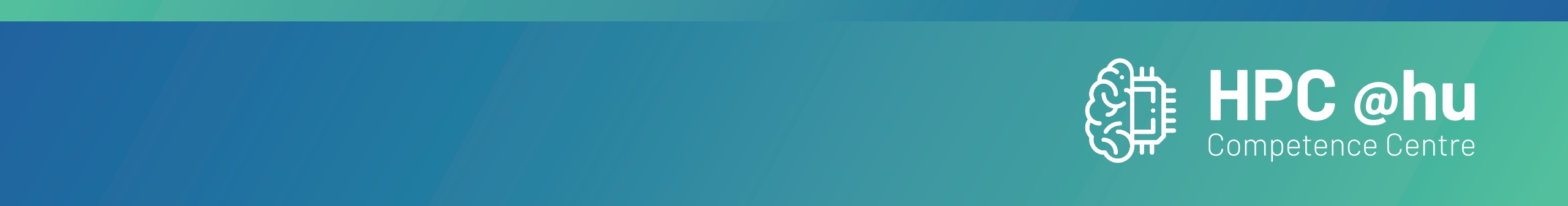 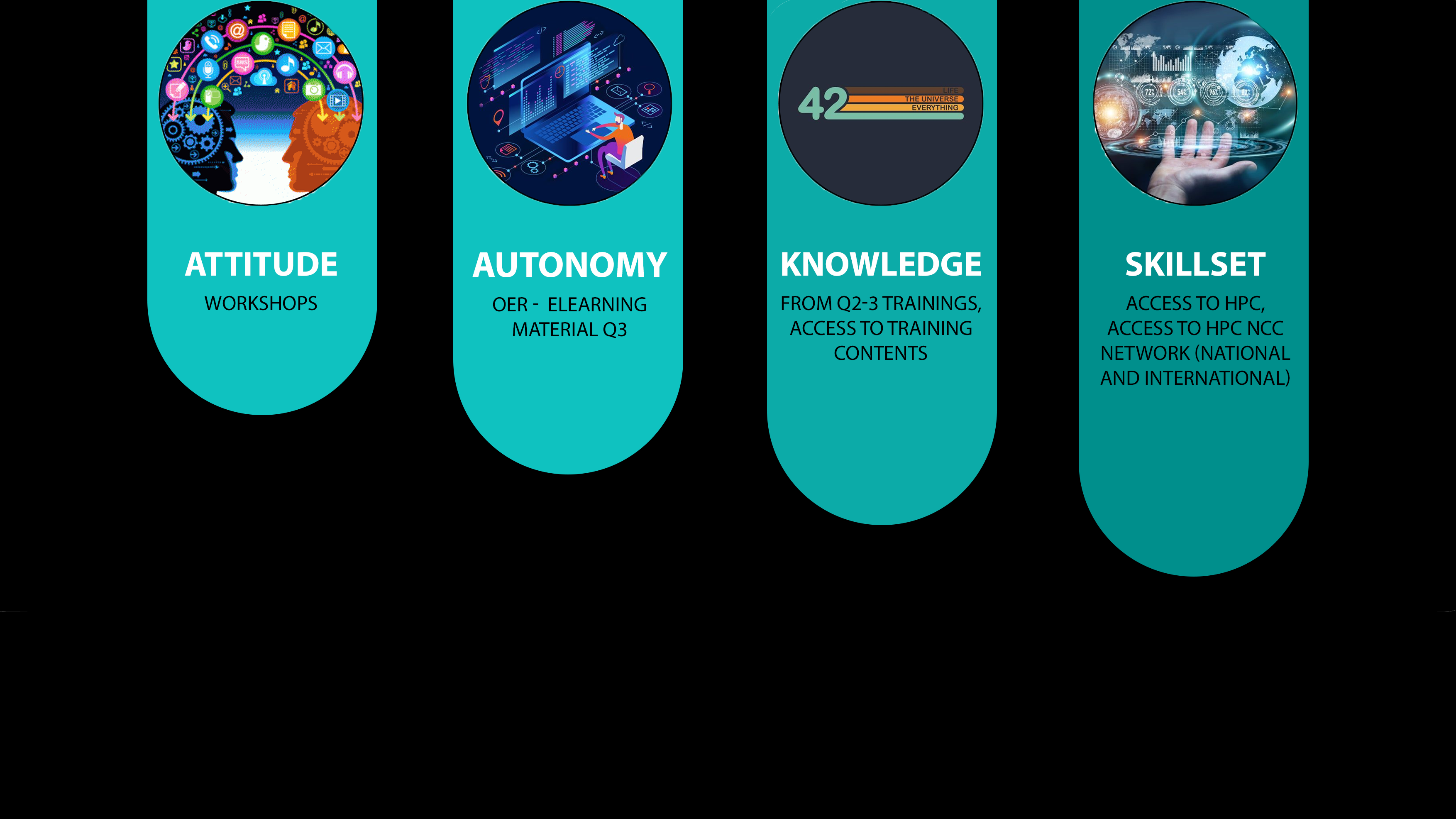 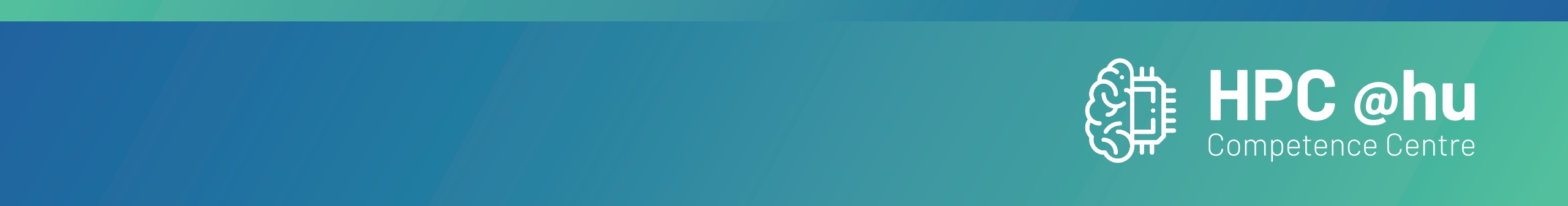 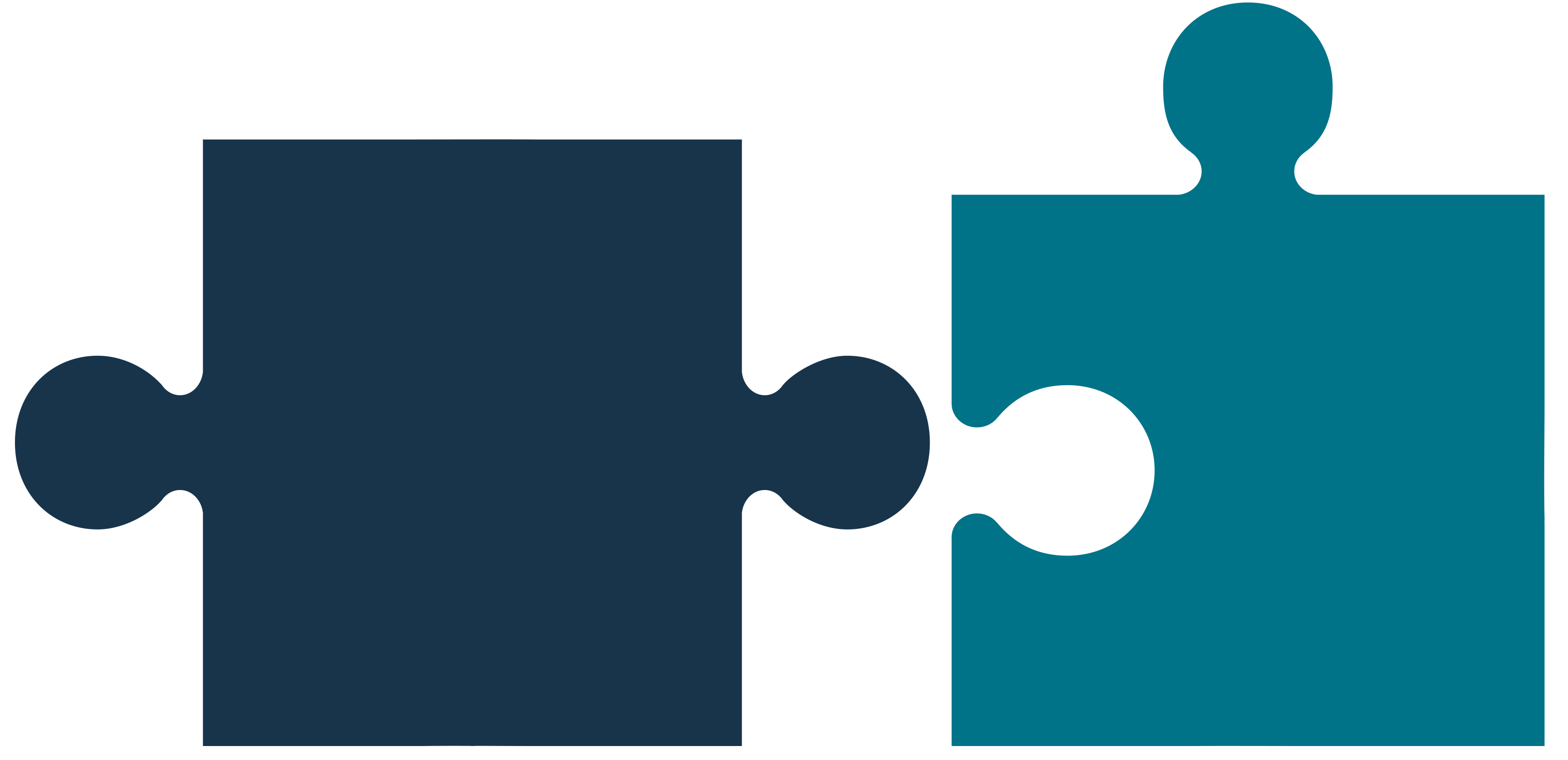 The KIFÜ Linking the knowledge and the needs of the academic sector with the knowledge and the needs of the industrial sector and creating the right environment ensure open resources at serving the digitalization in Hungary
Managed by the KIFÜ, the Hungarian HPC NCC can become a modern scientific HUB, adapting to the needs of the modern age
VISION
MISSION
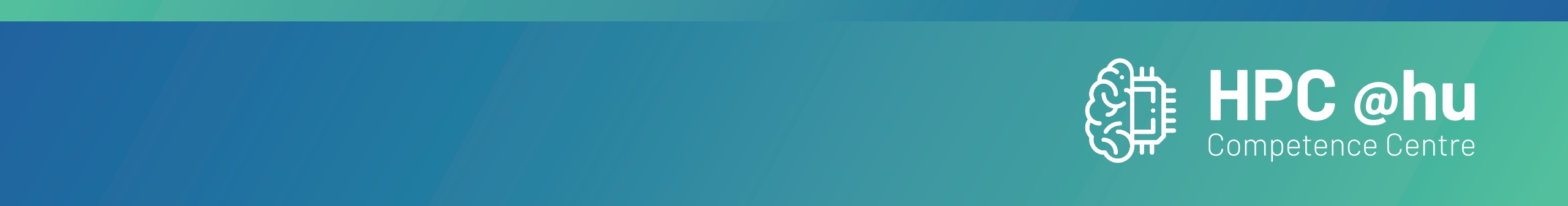 TRAINING PLAN 2022
Thank you for your attention!
hpc.kifu.hu     hpc@kifu.gov.hu      @HPC.CC.hu
      @HPC_hu
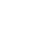 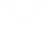 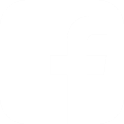 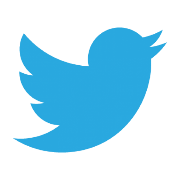